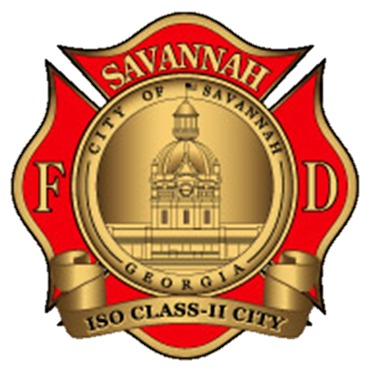 Writing & Leading
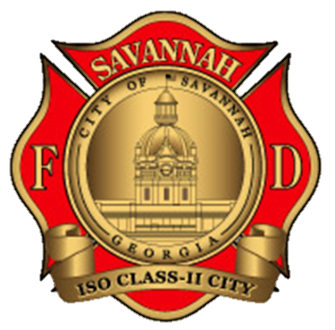 Writing & Leading
This presentation will define key aspects of leading & writing.  It will show how they rely on each other to be effective.  And that the absence of one totally minimizes the effectiveness of the other.
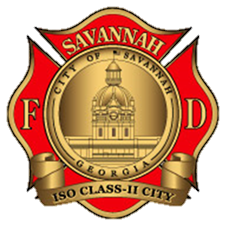 Writing to Lead
Leadership is inspiring people to pull in the same direction for a commonly valued cause
People must want to follow
Leadership requires being clear, concise and consistent with one’s message
No ambiguity
Leadership requires a long term commitment
In it for the long haul
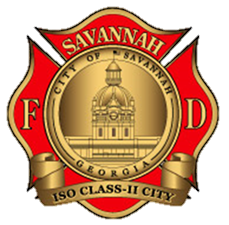 Writing to Lead
Writing conveys ideals and concepts
Where are we going and why, the big picture
Writing also focuses on specific tasks
It breaks things down to specifics, the how to
Writing defines goals and objectives
What is to be accomplished and by when
Writing is eternal
One’s writing is one’s legacy
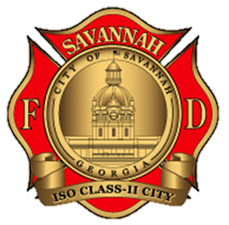 Writing & Leading
Both must be focused toward a goal
Both must be future focused
Both must be principle centered
Both must have an emphasis on openness and flexibility
Both must value certainty  
Both demands clarity and consistency
Neither can survive without the other
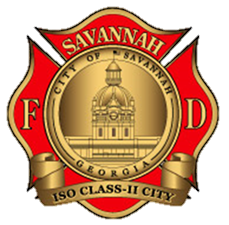 Summary
History and history alone determines the effectiveness of a leader.  The totality of that judgment is made after the leader has faded from the scene.  It is not only through a review of the processes in place, but more so the writings left behind (the thinking behind the decisions made) that establishes the effectiveness of a leader.
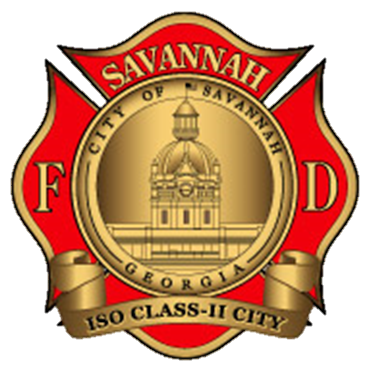 “….committed to those we serve”